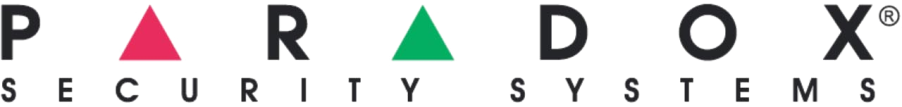 Presentación expansión inalambrica Línea SP MG
En breve comenzamos.
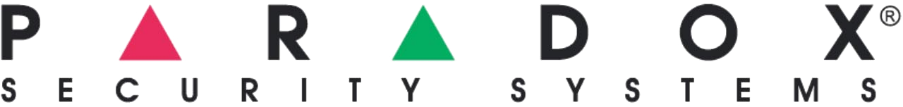 TEMARIO
Transmisores  inalámbricos
Repetidor inalámbrico
Controles remotos
-    Sirenas inalámbricas
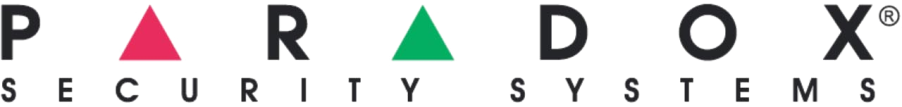 TRANSMISORES INALÁMBRICOS
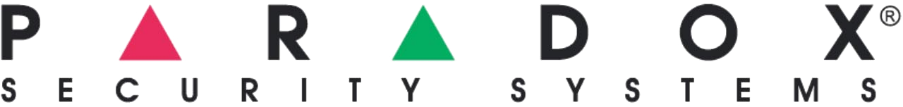 Transmisor Inalámbrico RX1
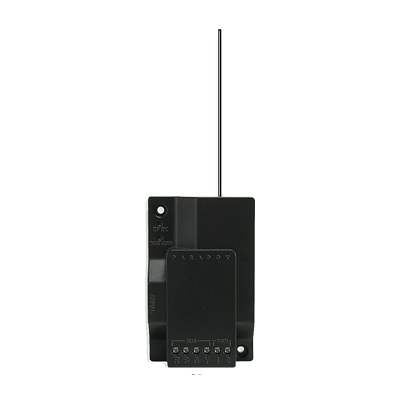 Compatible solo con la línea SP

Unidireccional

Máximo de 32 zonas inalámbricas

Supervisión RF

Proporciona 2 PGM 

Máximo de 32 controles remotos
[Speaker Notes: Supervision RF: La central espera que cada uno de sus transmisores inalámbricos asignados envíe una señal de estado dentro de un periodo
específico para confirmar su presencia y funcionamiento. Si un dispositivo no envía una señal al interior del periodo, la central
puede generar un fallo, una alarma, y/o transmitir un código de reporte a la receptora.

Alcance 35 metros?
Ubicación:
• Seleccionar un lugar de instalación libre de obstáculos que refleje y absorba
señales de radio frecuencia (RF), así como de interferencia que podría
distorsionar las señales. Evitar instalarlo cerca o en la ruta de fuertes campos
de RF (i.e. luces de neón, computadoras), sobre o cerca de objetos de metal,
cajas de cortacircuitos, acondicionadores de aire, o ductos de calefacción en
vista que podrían causar interferencia y reducir la sensibilidad del módulo.
• Montar el RX1 tan alto como sea posible.
• Evitar el montaje del RX1 en el sótano pues el alcance del módulo se reduce
al ser instalado por debajo del nivel del suelo. Si es absolutamente necesario
montar el módulo en el sótano, se debe instalarlo tan alto y cercano del
primer piso como sea posible.]
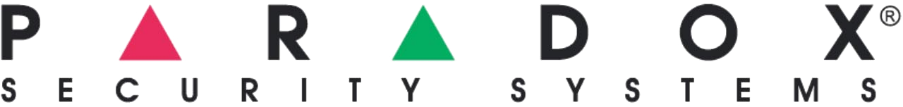 Transmisor Inalámbrico RTX3
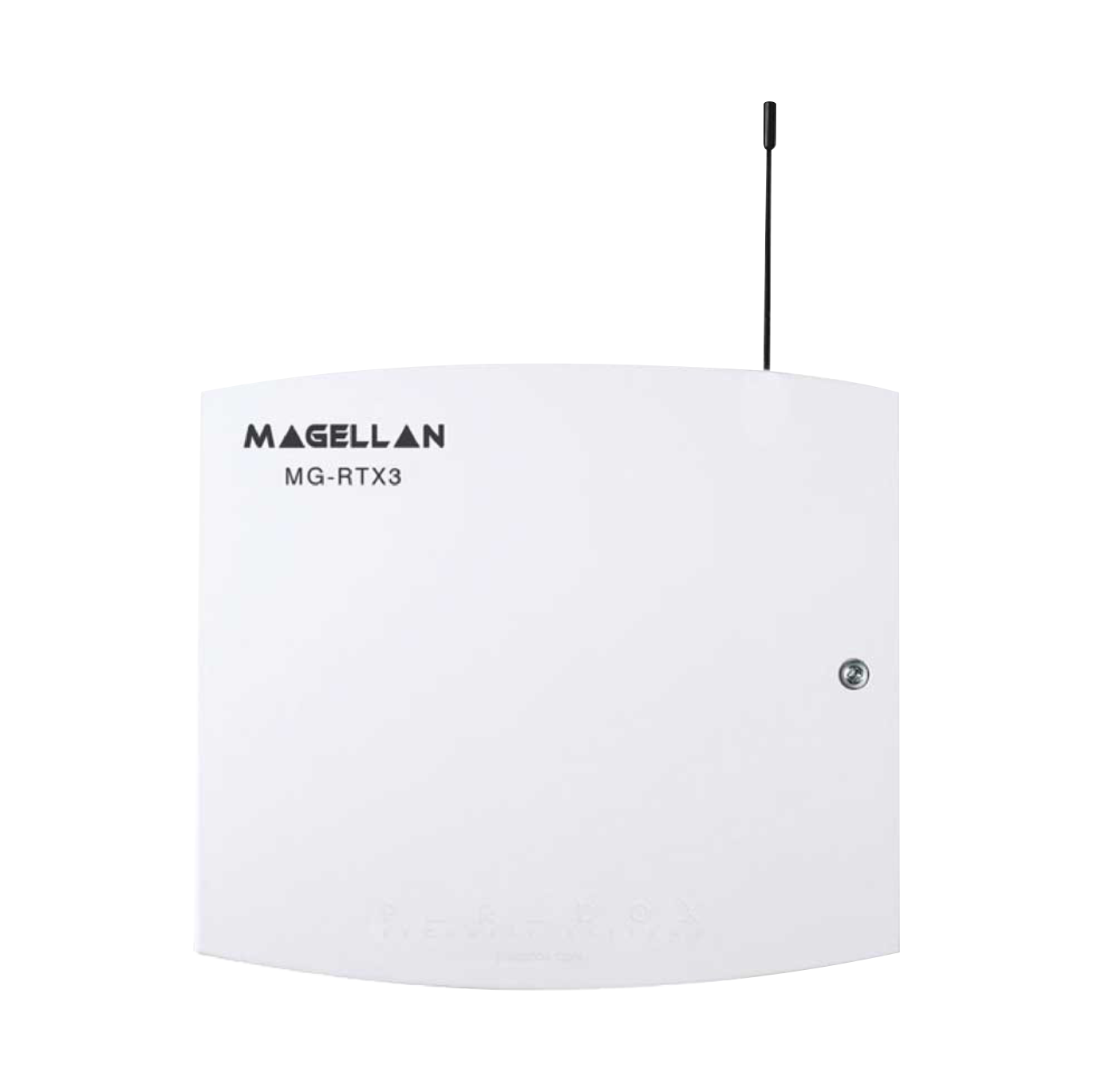 Soporta hasta 2 repetidores y 4 sirenas inalámbricas. Compatible con 2WPGM

Bidireccional

Máximo de 32 zonas inalámbricas

Supervisión RF

Proporciona 3 PGM mas 1 opcional

Máximo de 32 controles remotos
[Speaker Notes: Alcance 70 metros.

PGM1 and PGM2 - 150mA PGM transistor outputs
PGM3 - Form C relay output rated at 5A/28Vdc,
N.O./N.C. (PGM4 optional
Ubicación
• Seleccionar un lugar de instalación libre de obstáculos que refleje y absorba
señales de radio frecuencia (RF), así como de interferencia que podría
distorsionar las señales. Evitar instalarlo cerca o en la ruta de fuertes campos
de RF (i.e. luces de neón, computadoras), sobre o cerca de objetos de metal,
cajas de cortacircuitos, acondicionadores de aire, o ductos de calefacción en
vista que podrían causar interferencia y reducir la sensibilidad del módulo.
• Montar el RX1 tan alto como sea posible.
• Evitar el montaje del RX1 en el sótano pues el alcance del módulo se reduce
al ser instalado por debajo del nivel del suelo. Si es absolutamente necesario
montar el módulo en el sótano, se debe instalarlo tan alto y cercano del
primer piso como sea posible.]
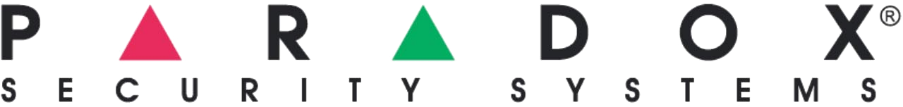 Repetidor Inalámbrico RPT1
Permite extender el rango de la comunicación
      inalámbrica 75 metros en ambiente     residencial

Soporta todos los transmisores inalámbricos Magellan

Trae una entrada universal (NO/NC)

Supervisión RF

Proporciona 1 PGM

Permite elegir que zonas , teclados y PGM repite
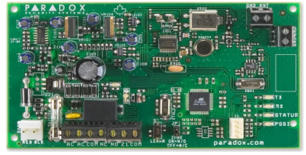 [Speaker Notes: Controles remotos repite todos.
Compatible con MG5000, MG5050 y RTX3

No es compatible con RTX3 conectado a la línea EVO]
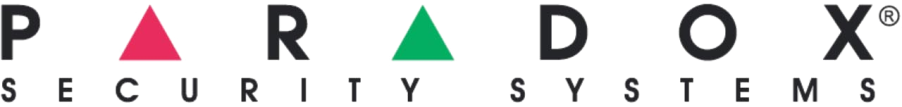 CONTROLES REMOTOS
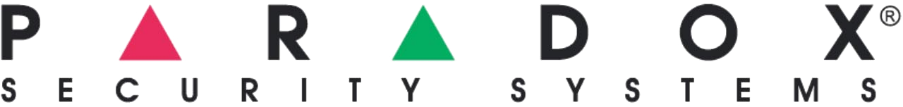 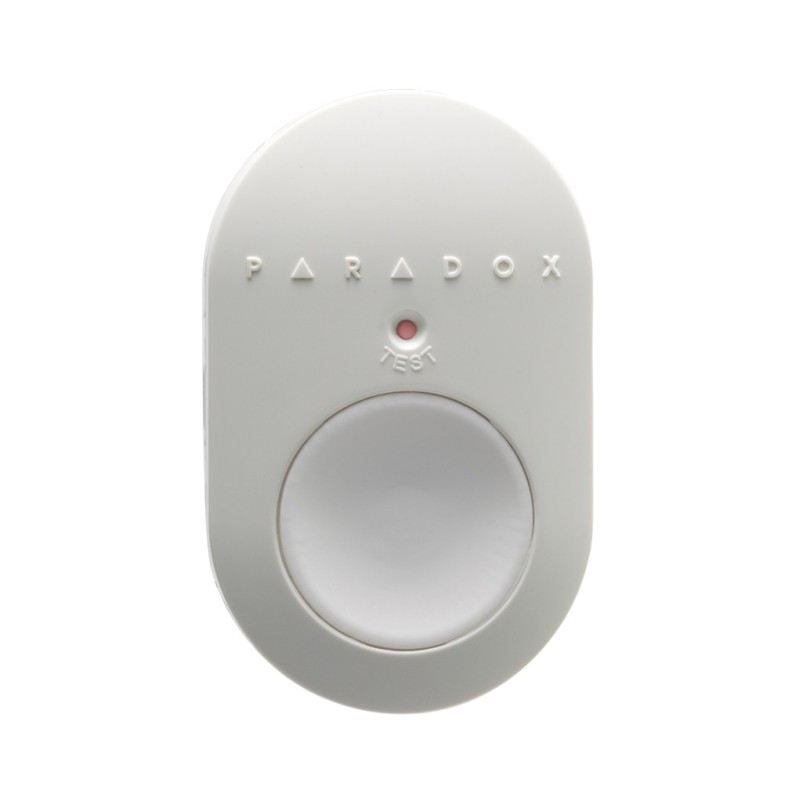 REM 101
Botón de emergencia pánico

Rango inalámbrico para ambiente residencial 30 a 45 metros

Batería de litio 3V (CR2032)

Unidireccional
[Speaker Notes: Al programar el botón es el B+C]
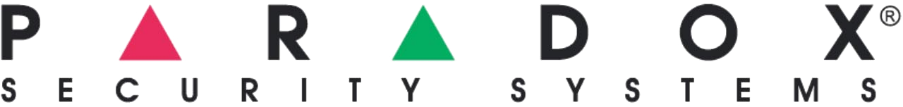 REM 15
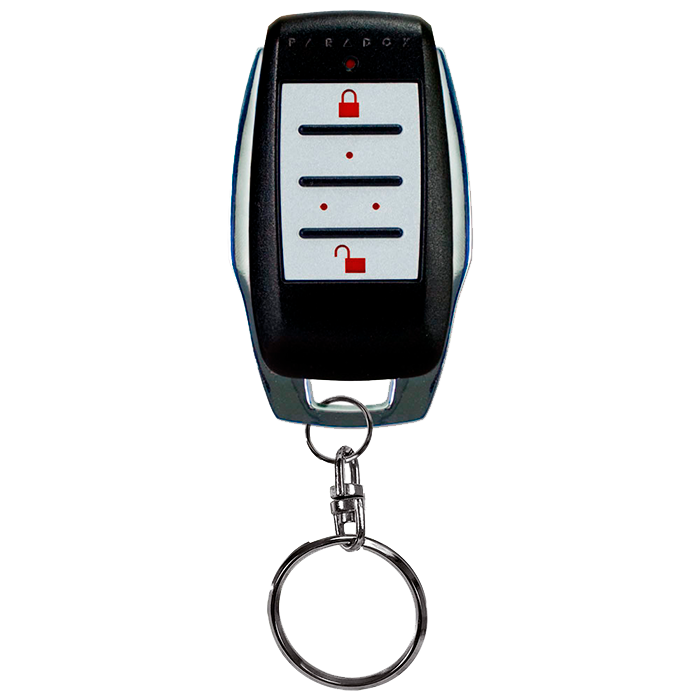 Control remoto 4 botones

Rango inalámbrico para ambiente residencial 30 a 45 metros

Batería de litio 3V (CR2032)

Unidireccional
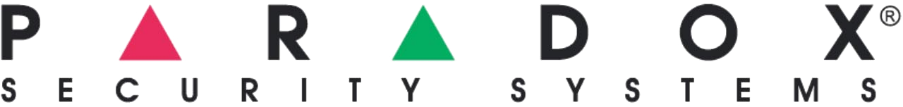 REM 25
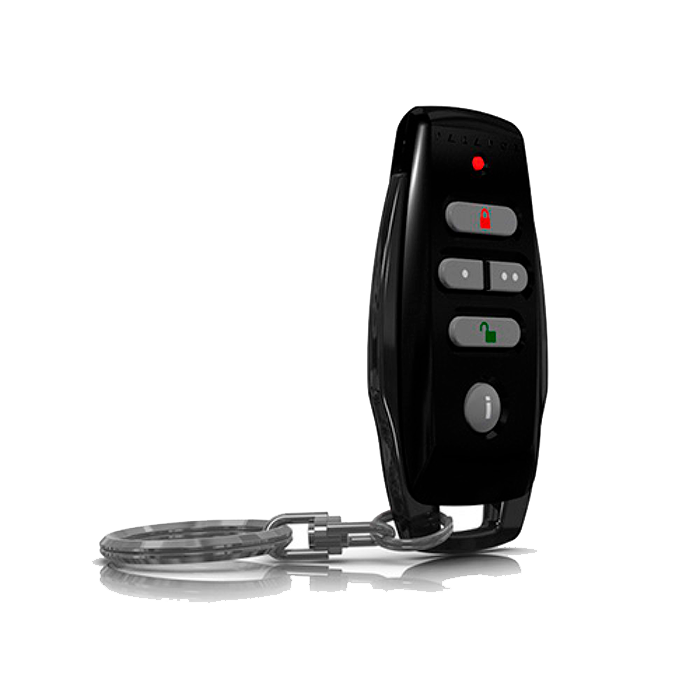 Control remoto 5 botones

Rango inalámbrico para ambiente residencial 30 a 45 metros

Batería de litio 3V (CR2032)

Bidireccional

Podemos conocer el estado del sistema
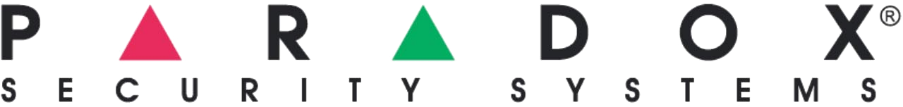 REM 2
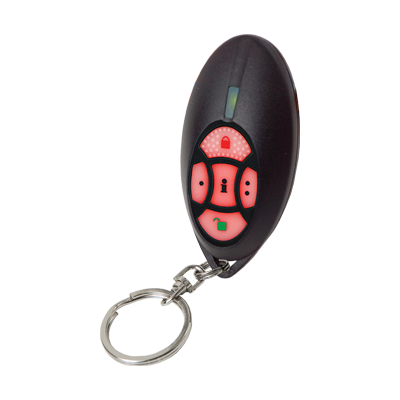 Control remoto 5 botones

Rango inalámbrico para ambiente residencial 30 a 45 metros

Batería de litio 3V (CR2032)

Bidireccional

Podemos conocer el estado del sistema
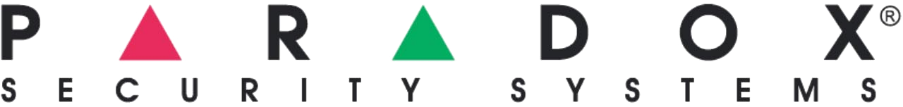 REM 3
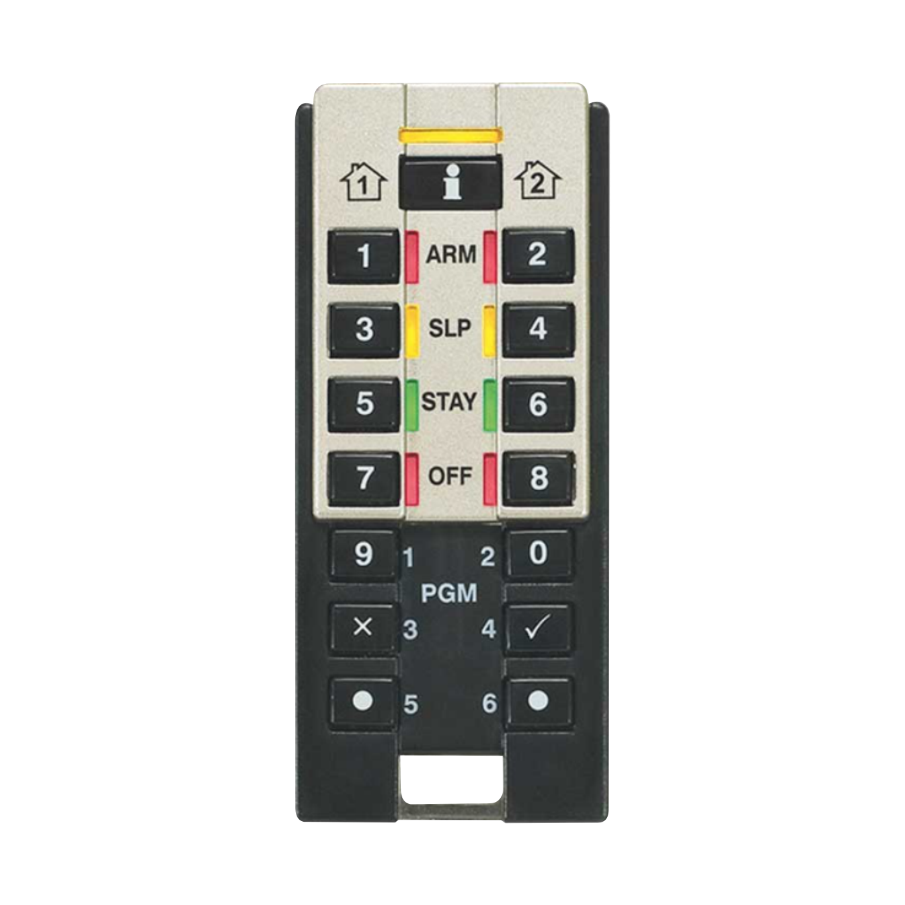 Teclado control remoto 

Rango inalámbrico para ambiente residencial 30 a 45 metros

Batería de litio 3V (CR2032)

Bidireccional

Podemos conocer el estado del sistema

Modo diagnostico: permite conocer el nivel de señal y el de ruido
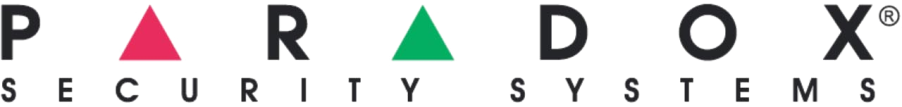 SIRENAS INALÁMBRICAS
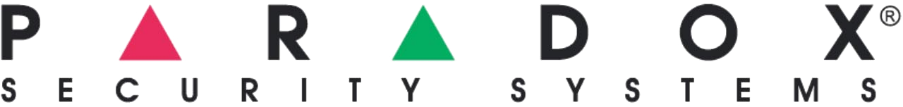 Sirena Inalámbrico SR130
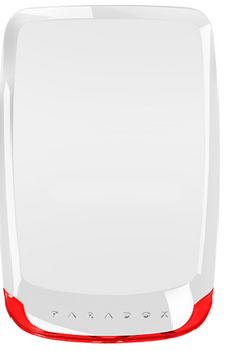 Sirena inalámbrica (100dBA), luz estrobo

Presencia supervisada por el panel

Doble tamper pared y tapa

Tiempo de respuesta ante alarma menor a 4 seg.

Pasado el tiempo de corte de sirena, el estrobo titila cada 4 seg. por dos horas y media

Vida útil de las pilas 3 años
[Speaker Notes: No compatible con RX1
Alcance 70 metros en ambiente residencial.]
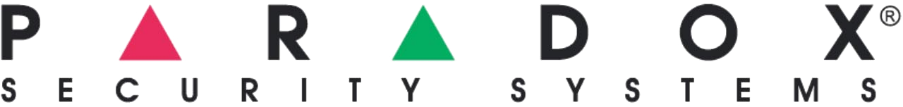 Sirena Inalámbrico SR150
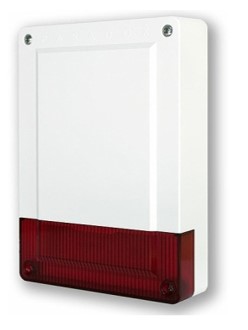 Sirena inalámbrica (100dBA), luz estrobo

Presencia supervisada por el panel

Doble tamper pared y tapa

Tiempo de respuesta ante alarma menor a 4 seg.

Pasado el tiempo de corte de sirena, el estrobo titila cada 4 seg. por dos horas y media

Vida útil de las pilas 3 años

Opcional alimentación externa 8 a 16 VAC  9 a 20 VCC
[Speaker Notes: No compatible con RX1
Alcance 70 metros en ambiente residencial.]
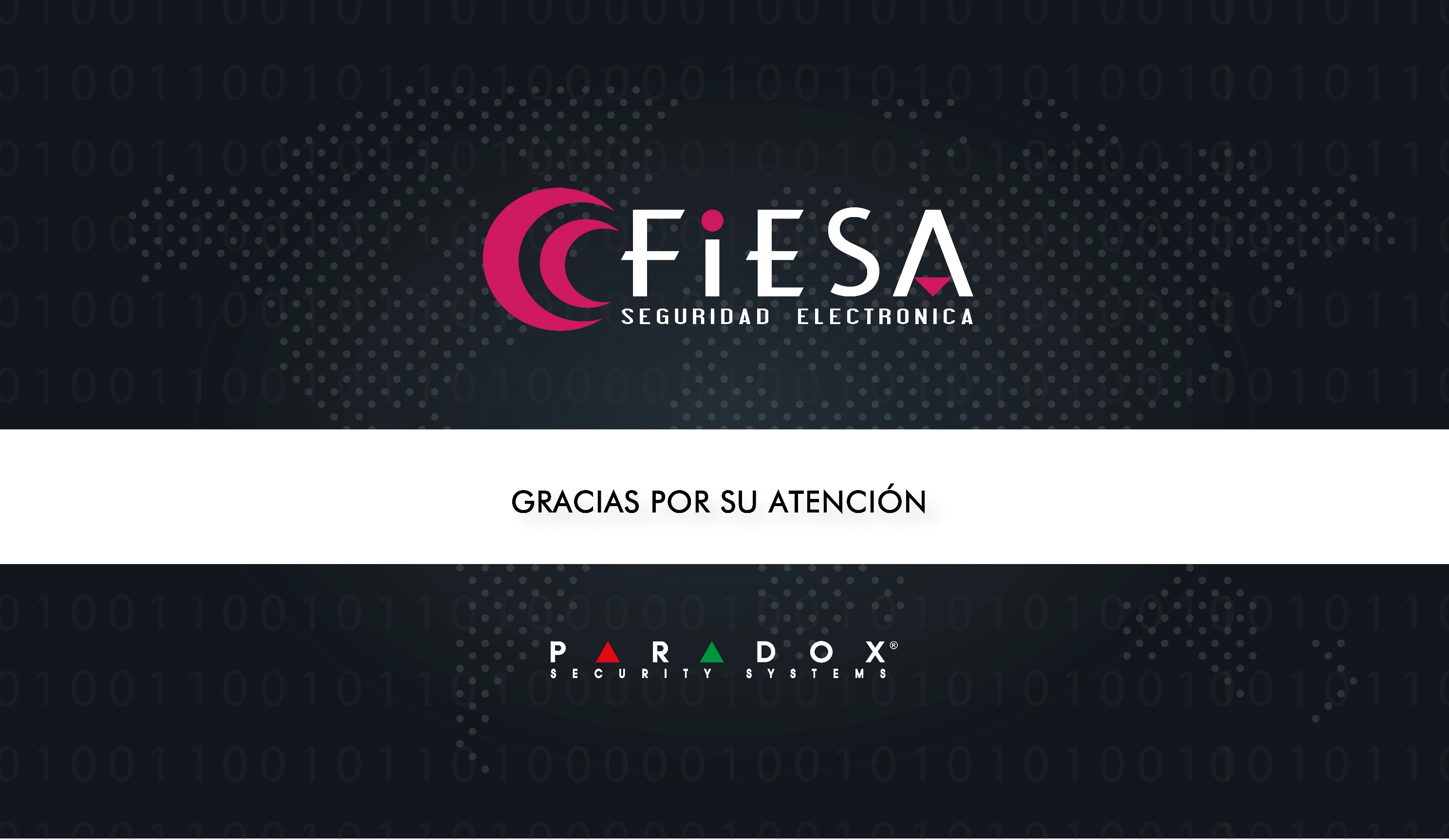 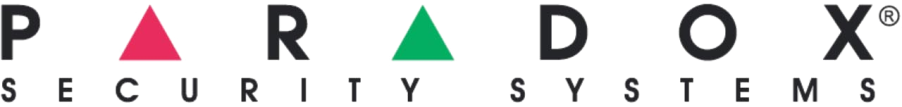 MUCHAS GRACIAS POR SU ATENCIÓN